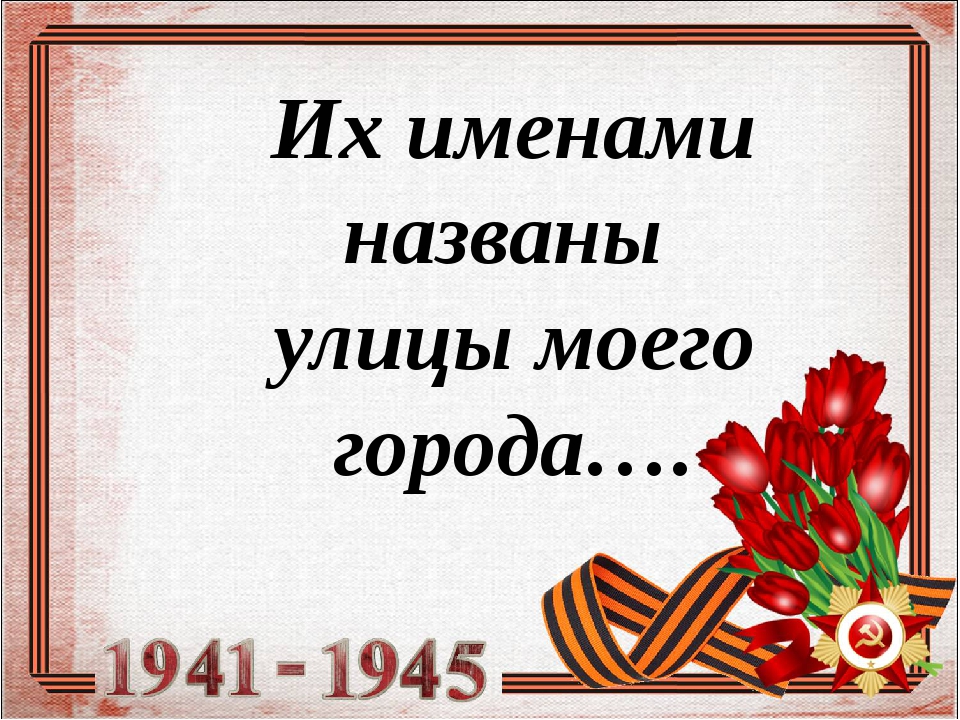 района
Цель: формирование чувства патриотизма у старших дошкольников путем ознакомления с героями родного края, в честь которых названы улицы Красноперекопского района города Ярославля
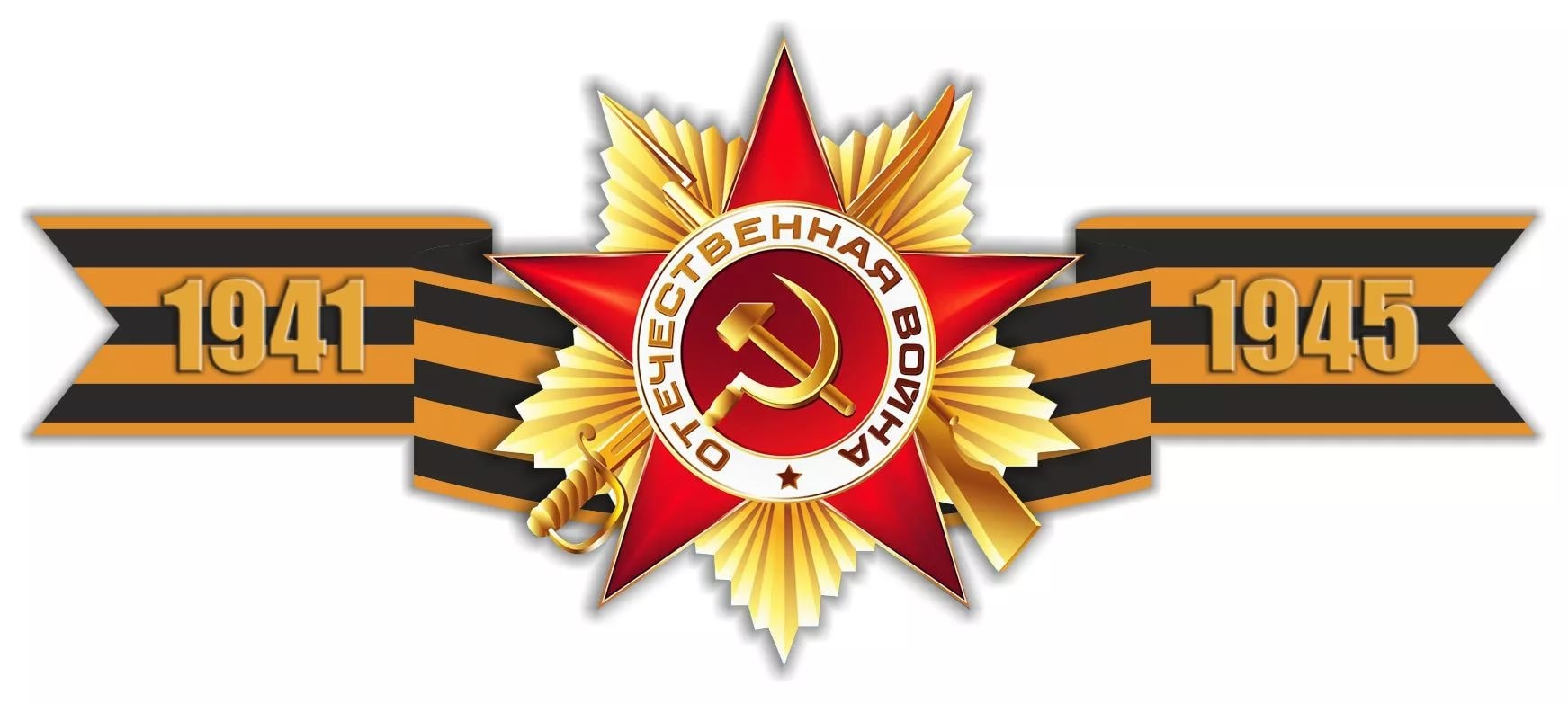 Мы живём в Красноперекопском районе города Ярославля.
Район включает юго-западную часть Ярославля, исторически являющуюся «колыбелью»  Ярославской  промышленной зоны.
За те четыре года, что длилась Великая Отечественная война, она унесла миллионы жизней наших соотечественников и оставила в вечности имена тысяч героев. Память о них живет не только в сердцах благодарных потомков, но и в названиях городских улиц.
Это наш детский сад. Он расположен на улице, названной в честь Героя Советского Союза
В.П.Бахвалова
Мемориальная доска на СОШ №8
В наши дни
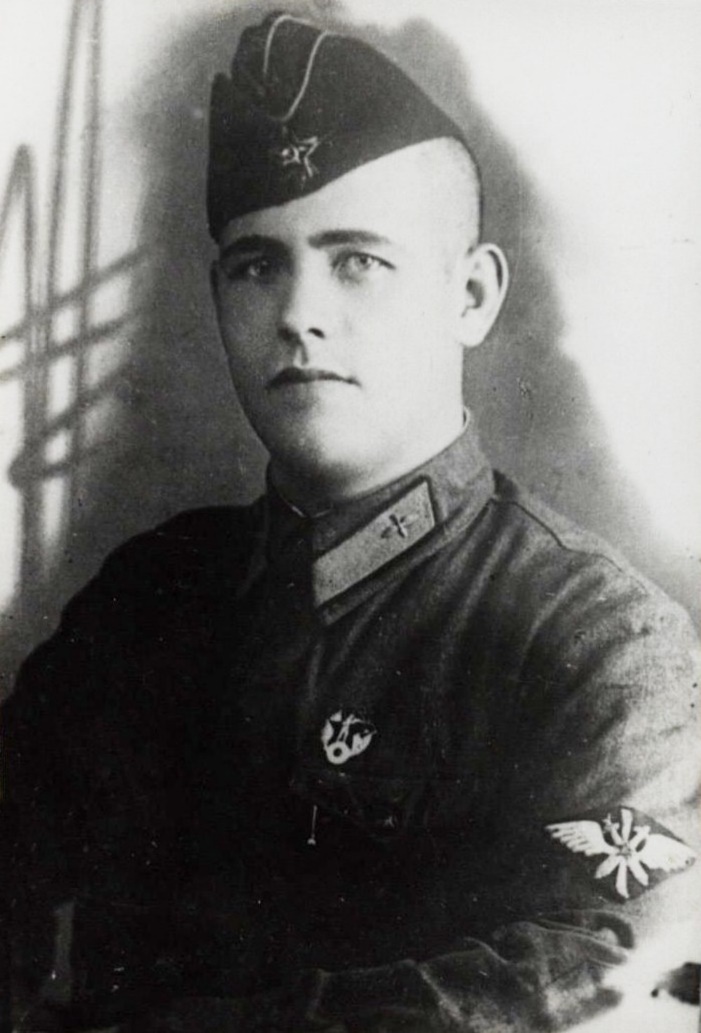 Улица Маланова в наши дни
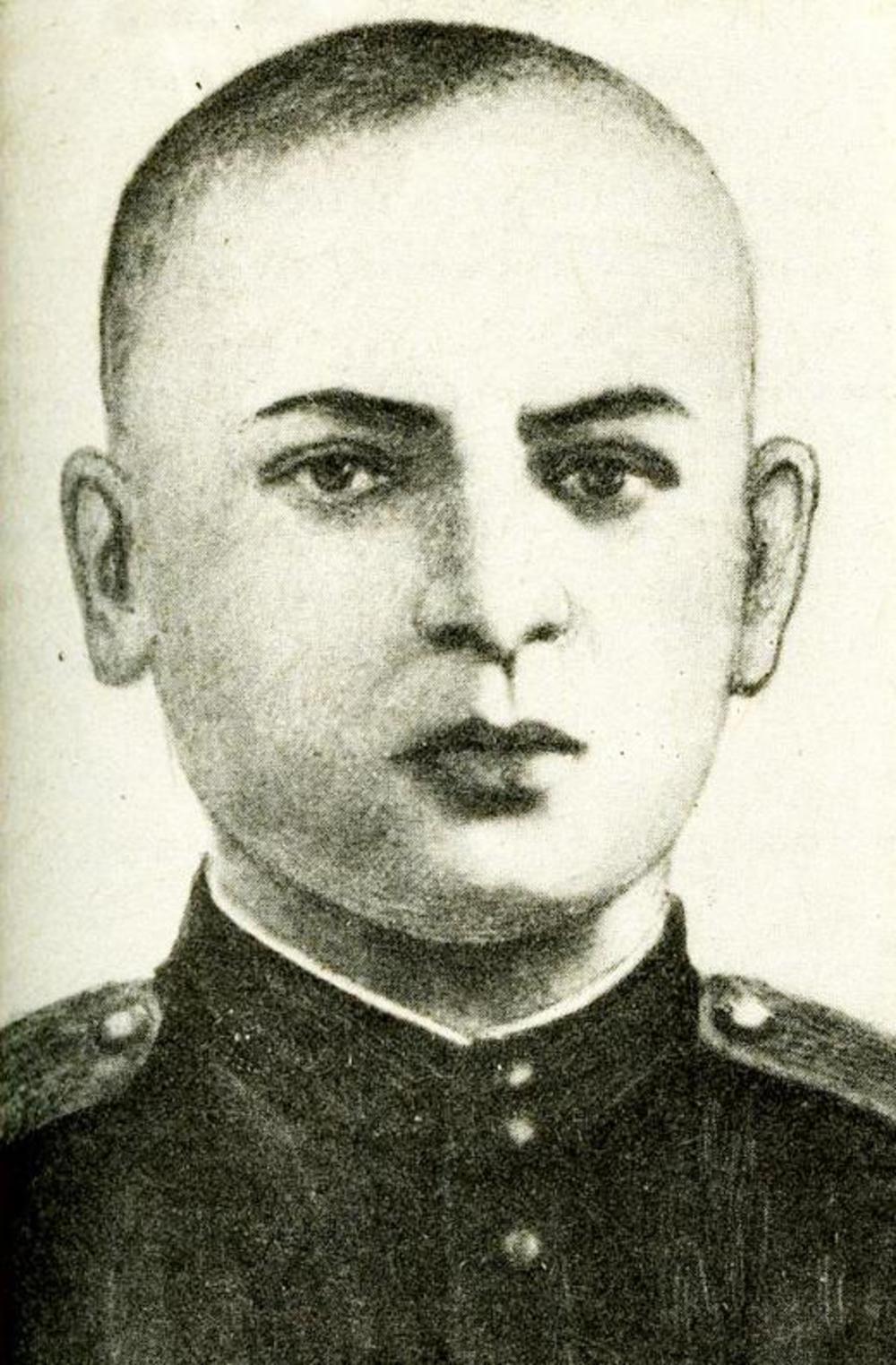 В рукопашном бою с противником  красноармеец Носков ценой собственной жизни спас командира - майора Гожуха, закрыв его своим телом.
Улица Носкова в наши дни
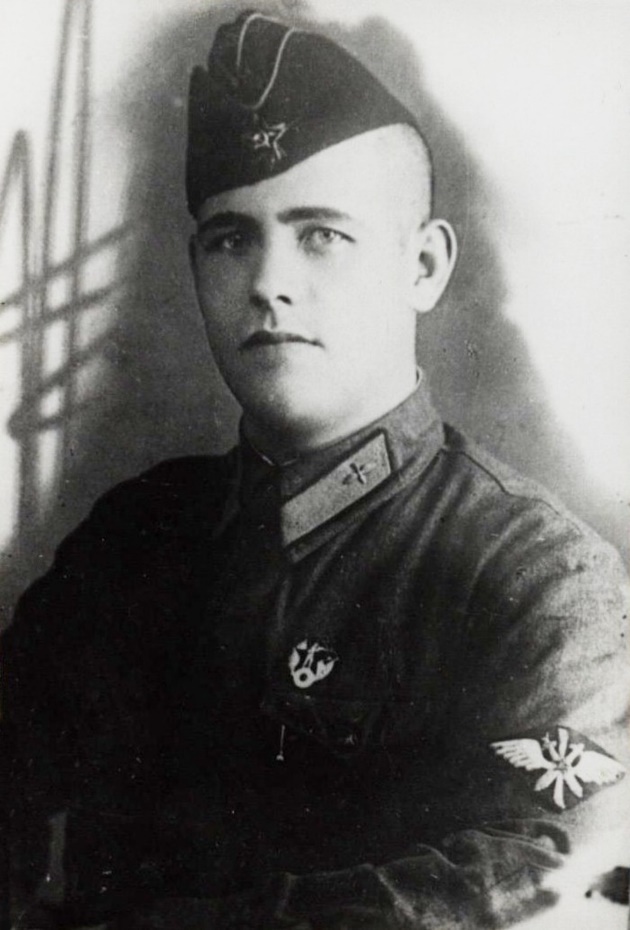 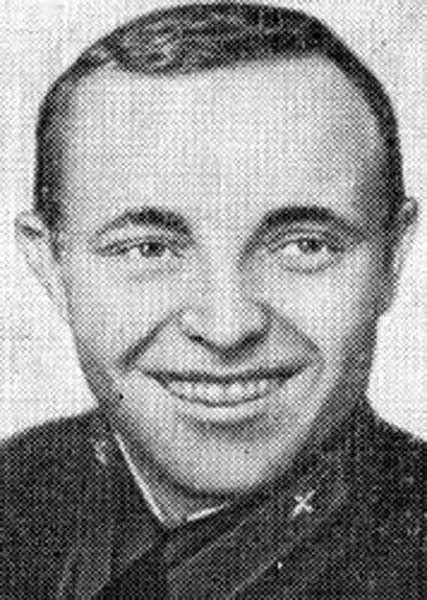 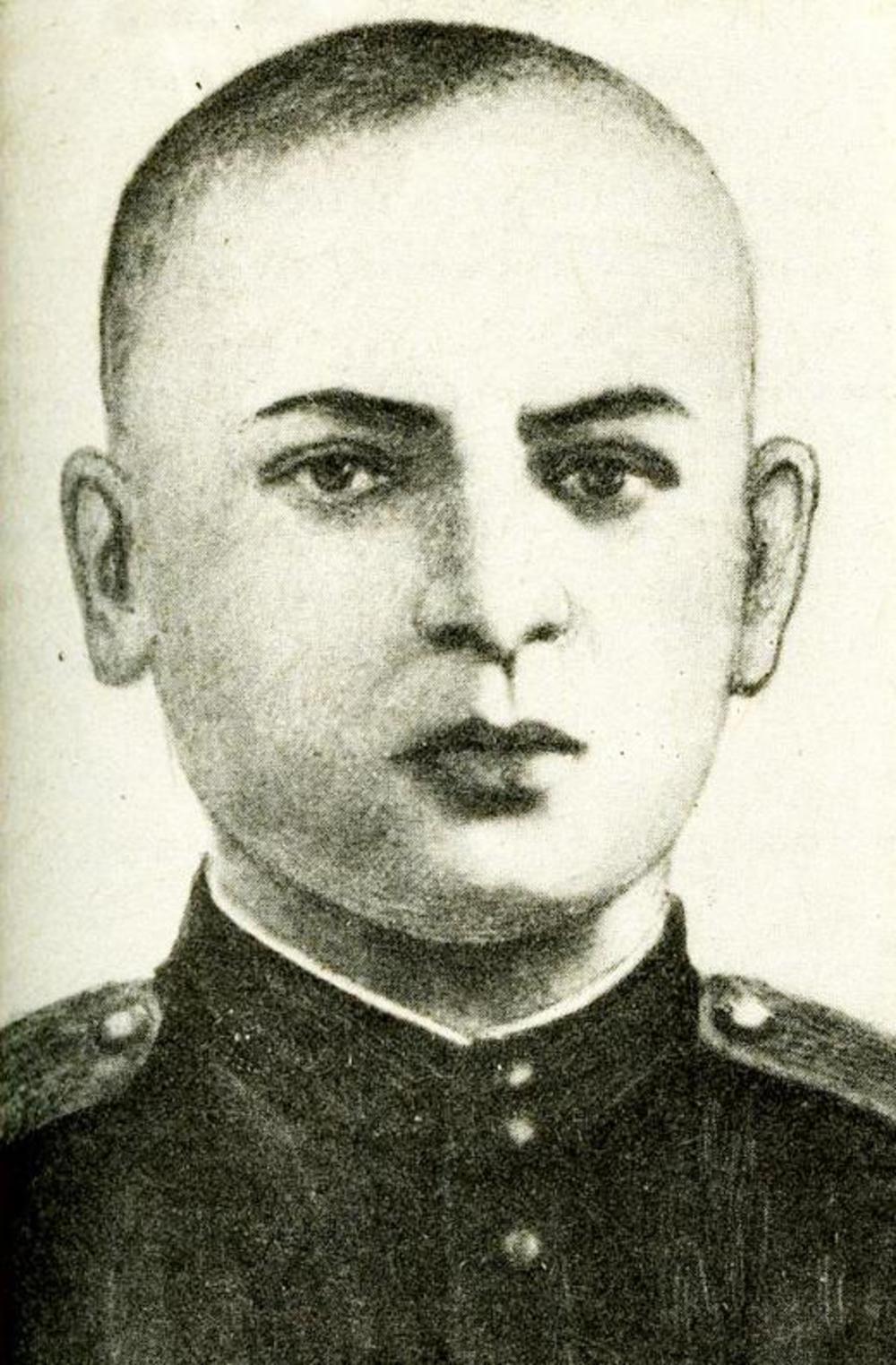 Список литературы:
Герои огненных лет: Очерки о Героях Советского Союза – ярославцах / Сост. И. И. Сидоров, Б. П. Румянцев. – 3-е изд. – Ярославль : Верхне-Волжское книжное издательство, 1985. – 456 с.
Именами героев названы улицы Ярославля: Рекомендательный указатель литературы. – Ярославль : Верхне-Волжское книжное издательство, 1995. – 32 с.
Попов В. Г. Золотые звёзды на улицах Ярославля / В. Г. Попов. – Ярославль : БТИ «Ещё не поздно!», 2005. – 218 с.
Попов В. Г. Ярославль. Красноперекопский район: Исторический очерк / В. Г. Попов. – Ярославль : издательство ООО "ЛИЯ", 1999. – 240 с.
СПАСИБО ЗА ВНИМАНИЕ!!!